Digital Literacy – Lesson Focus
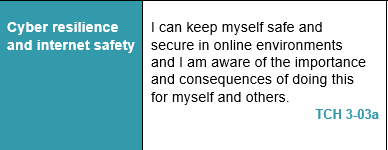 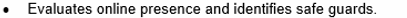 STRONG PASSWORDS
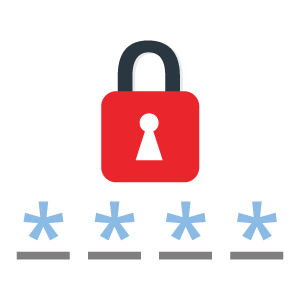 Strategies
STRONG PASSWORDS
The Importance of Password Security
 
https://www.youtube.com/watch?v=FdmRgaNn2p0
 
Avoid Weak Passwords
https://www.youtube.com/watch?v=w0HTnLs3ZSs
 
Strong Passwords (Stereotypes)
 https://www.youtube.com/watch?v=9LxdtaSvQ3I

https://edition.cnn.com/2019/04/22/uk/most-common-passwords-scli-gbr-intl/index.html
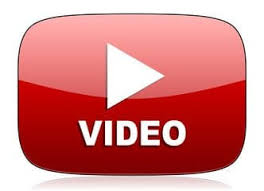 3.08 mins
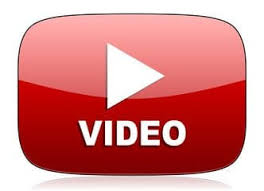 1.35 mins
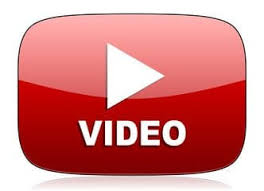 1.46 mins
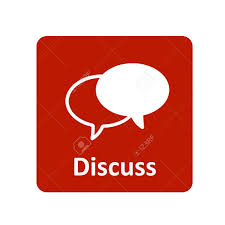 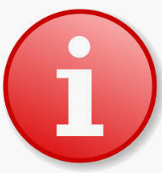 PASSWORD MANAGERS
How Do Password Managers Work?
 
https://www.youtube.com/watch?v=DI72oBhMgWs		





Top 5 Best FREE Password Managers
 
https://www.youtube.com/watch?v=Huq3qj5W3b0
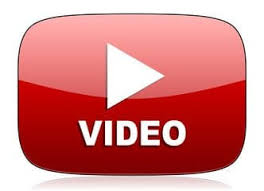 Up to 5.10 mins
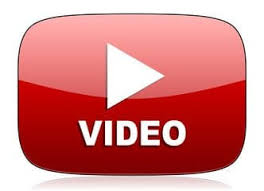 5.30 mins
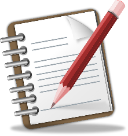 Task 1
Complete Pupil Worksheet  - Password Strength Checker using the following websites
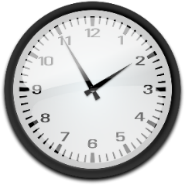 https://www.teamviewer.com/en/best-password-security/
20 minutes
https://password.kaspersky.com/
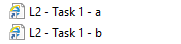 Now complete Pupil Feedback 1 (on the Worksheet 1)